Fig 4 CT of mid-face trauma showing right Le Fort I and III with palatal split and comminute mandibular fractures.
Contin Educ Anaesth Crit Care Pain, Volume 12, Issue 5, October 2012, Pages 257–262, https://doi.org/10.1093/bjaceaccp/mks031
The content of this slide may be subject to copyright: please see the slide notes for details.
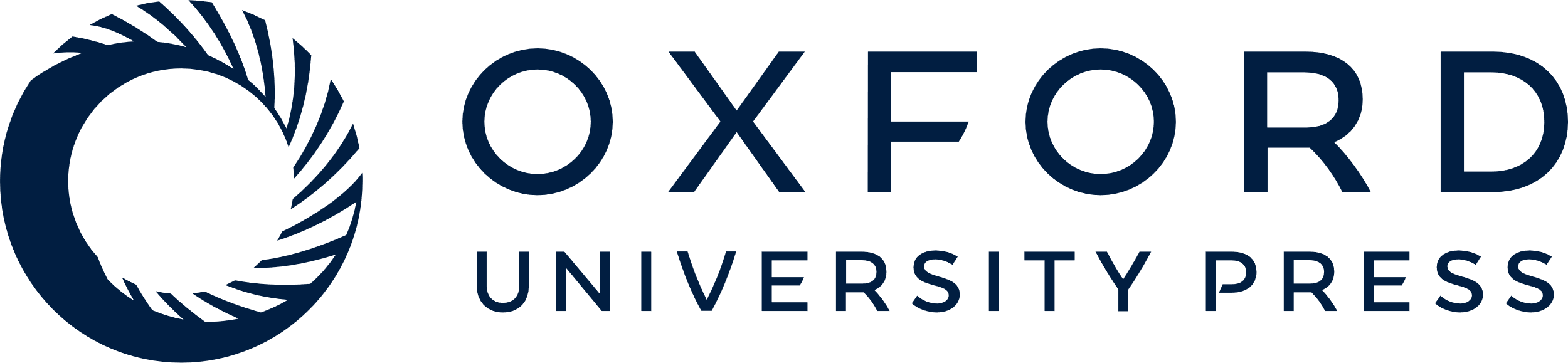 [Speaker Notes: Fig 4 CT of mid-face trauma showing right Le Fort I and III with palatal split and comminute mandibular fractures.


Unless provided in the caption above, the following copyright applies to the content of this slide: © The Author [2012]. Published by Oxford University Press on behalf of the British Journal of Anaesthesia. All rights reserved. For Permissions, please email: journals.permissions@oup.com]